DOGODEK EVROPSKEGA PARTNERSTVA ZA INOVACIJE - EIP
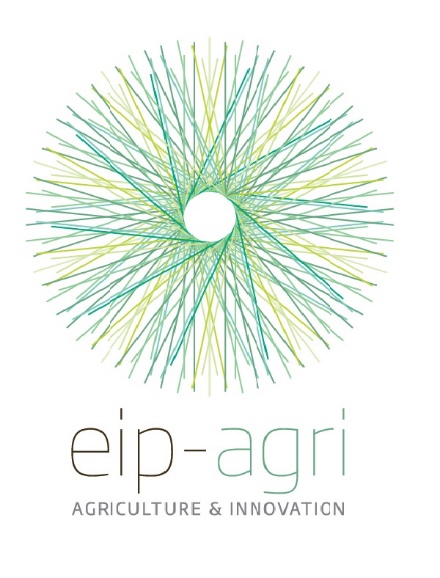 ORGANIZIRA MINISTRSTVO ZA KMETIJSTVO, GOZDARSTVO IN PREHRANO
23. november 2021
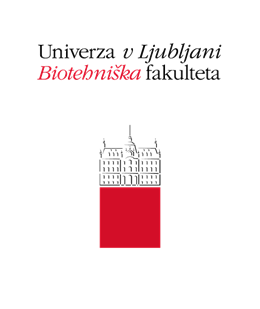 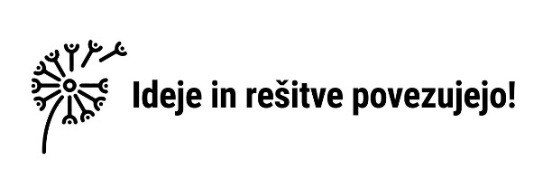 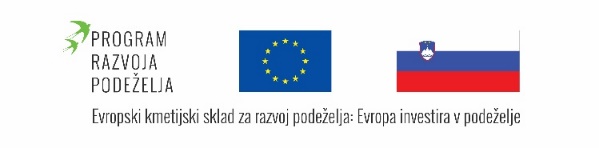 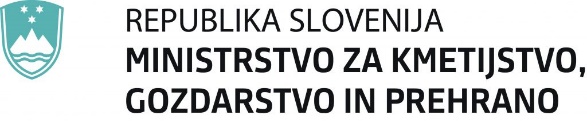 [Speaker Notes: Predlog naslovnice 2]
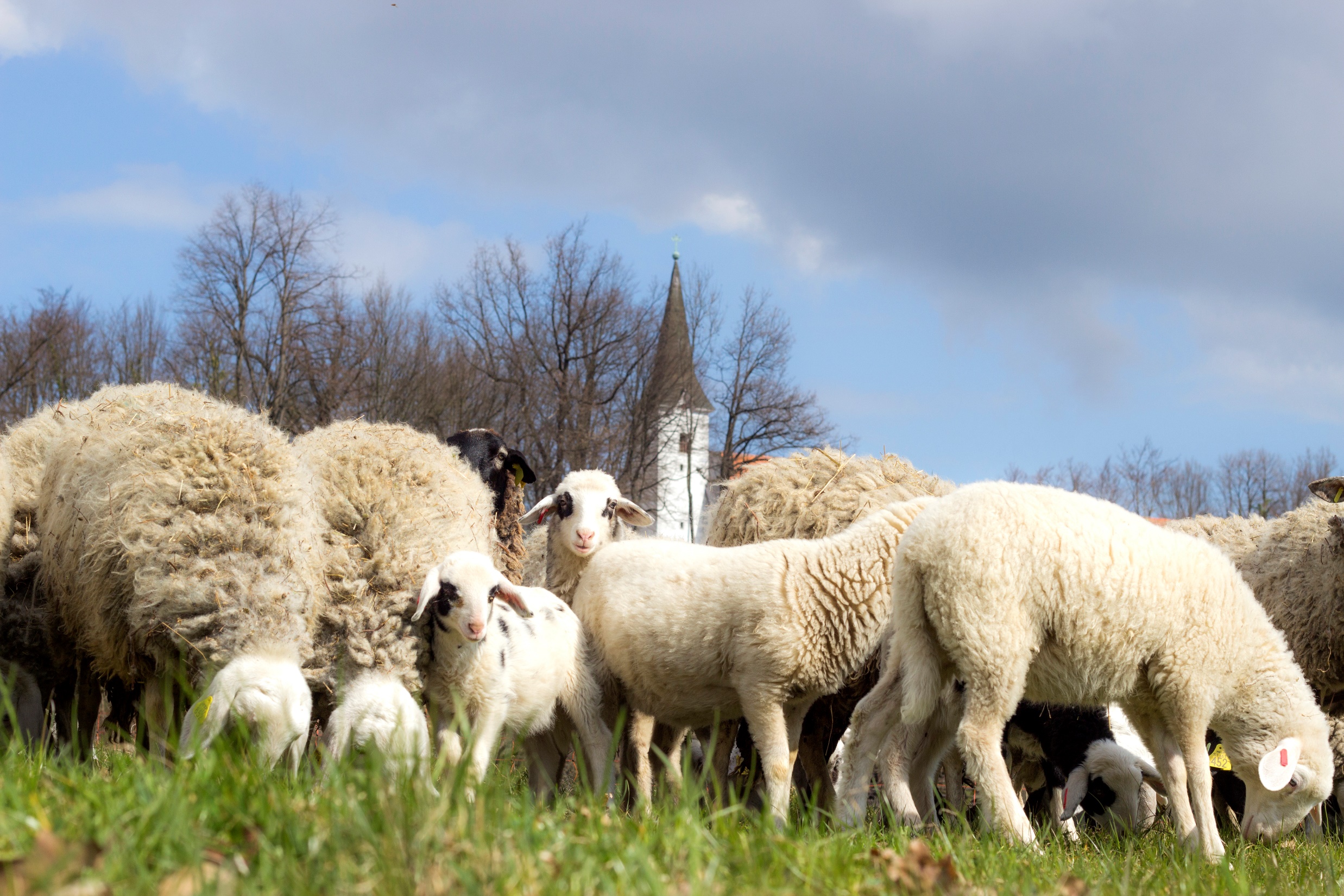 Reja različnih pasem drobnice za meso in izdelke vrhunske kakovosti
Vodilni partner:
Univerza v Ljubljani, Biotehniška fakulteta
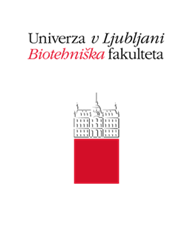 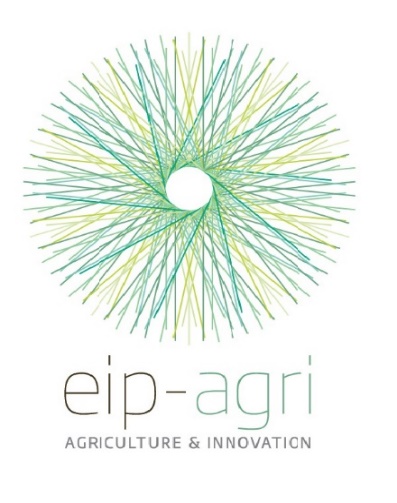 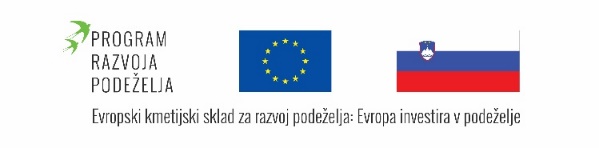 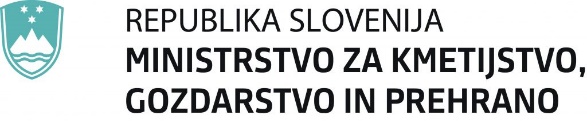 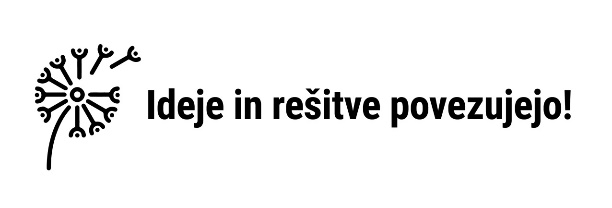 Foto: Karmen Zmrzlak
OSNOVNI PODATKI O PROJEKTU
Ostali člani partnerstva: KGZS Zavod Celje, VSŠ Bled, Klavnica Mereče, Tatjana Čop s.p.-Odnosi z javnostjo, KMG Uroš Macerl, KMG Urh Macerl, KMG Roman Savšek, KMG Gašper Sevčnikar, KMG Miran Zmrzlak, KMG Andrej Sedmak, KMG Timotej Kovač
Tip projekta: EIP
Tematika projekta: tehnologije reje in kakovost mesa
Obdobje trajanja projekta: 18.12.2018 - 19.12.2021
Višina odobrenih sredstev: 348.295,76 €
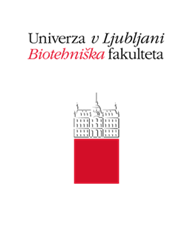 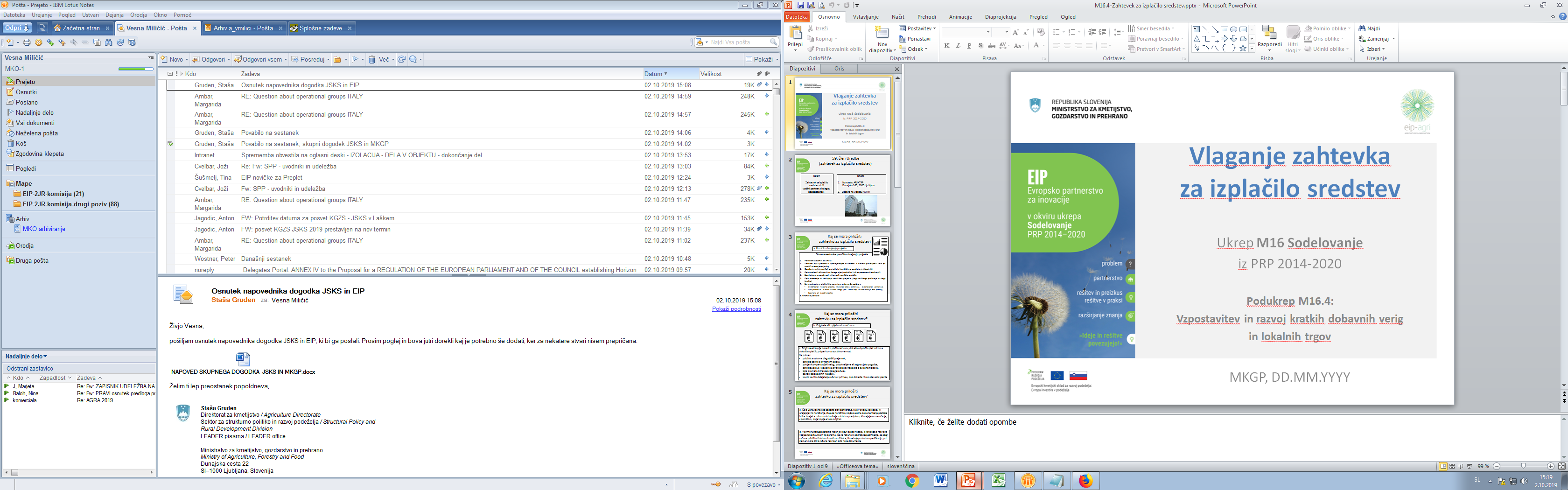 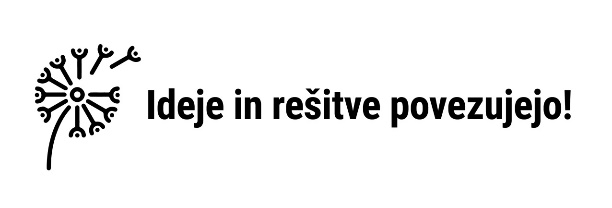 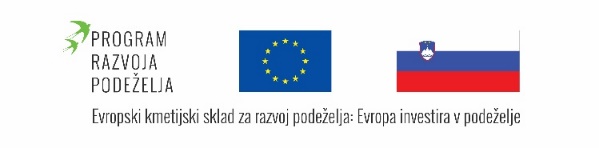 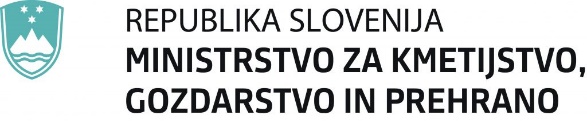 PRAKTIČNI PROBLEM
neizenačena kakovost klavnih trupov, ki je rezultat uporabe različnih tehnologij reje, slaba prepoznavnost in dostopnost mesa drobnice
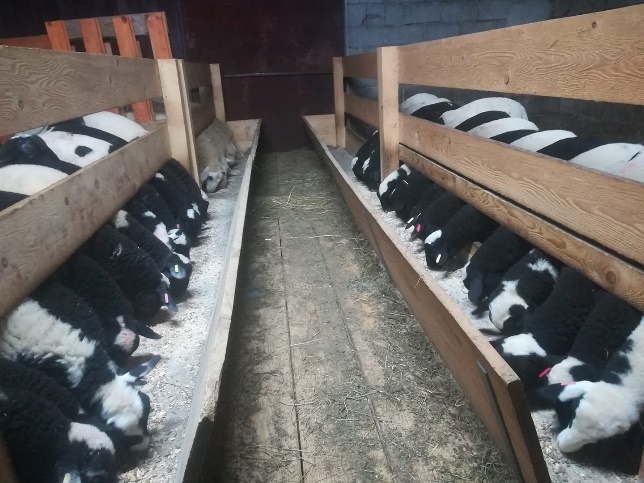 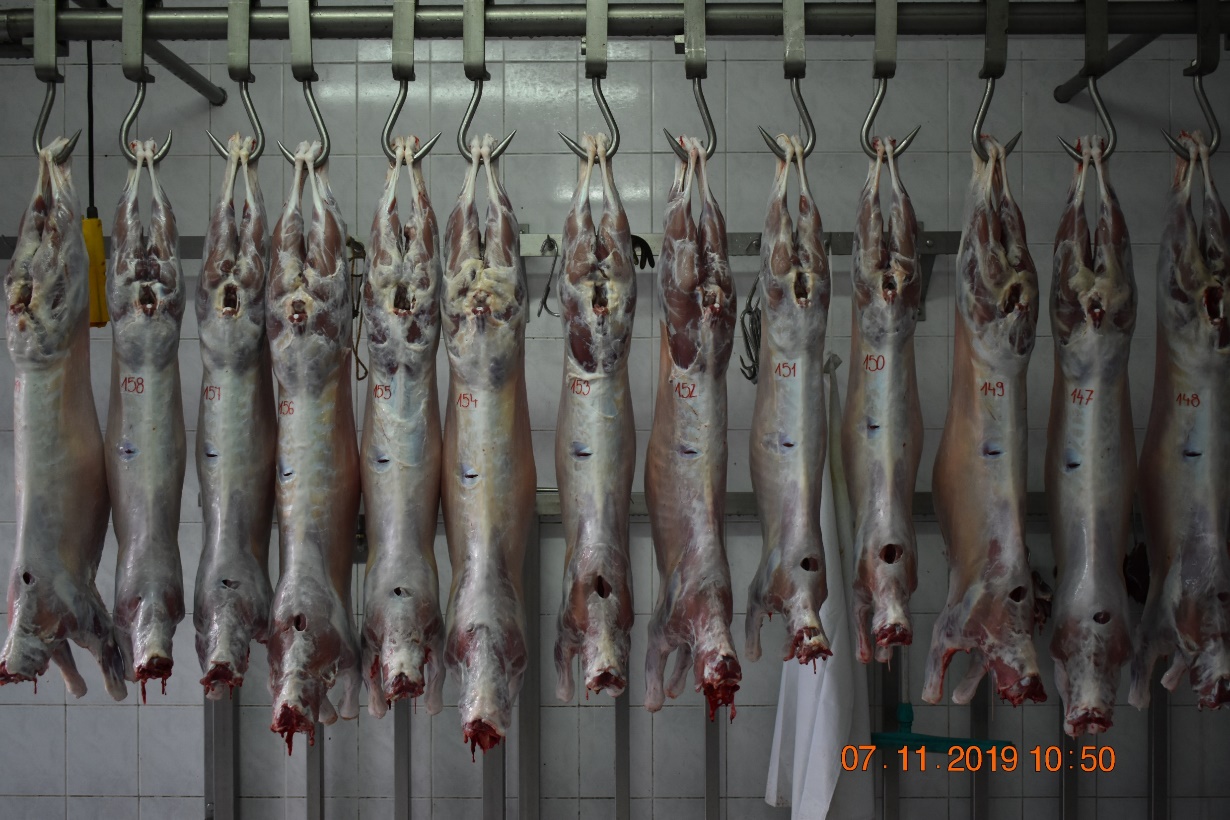 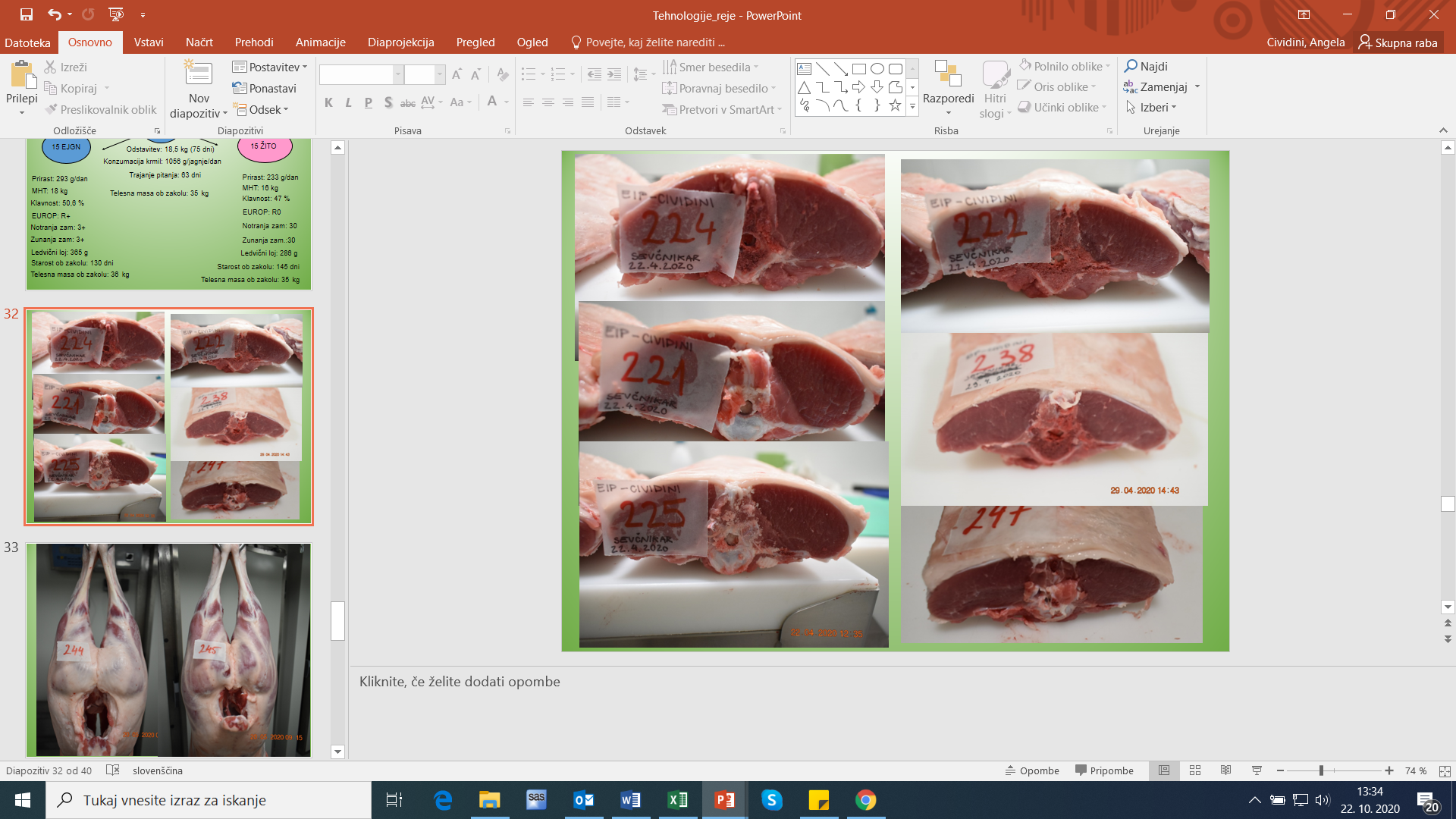 +
=
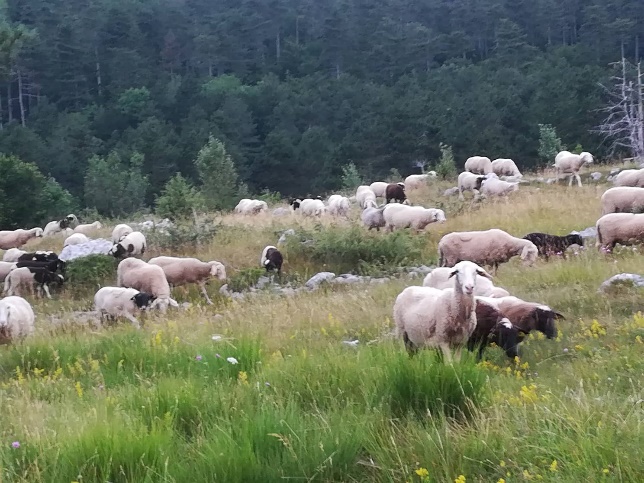 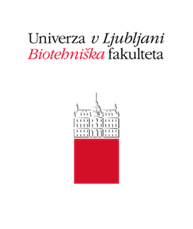 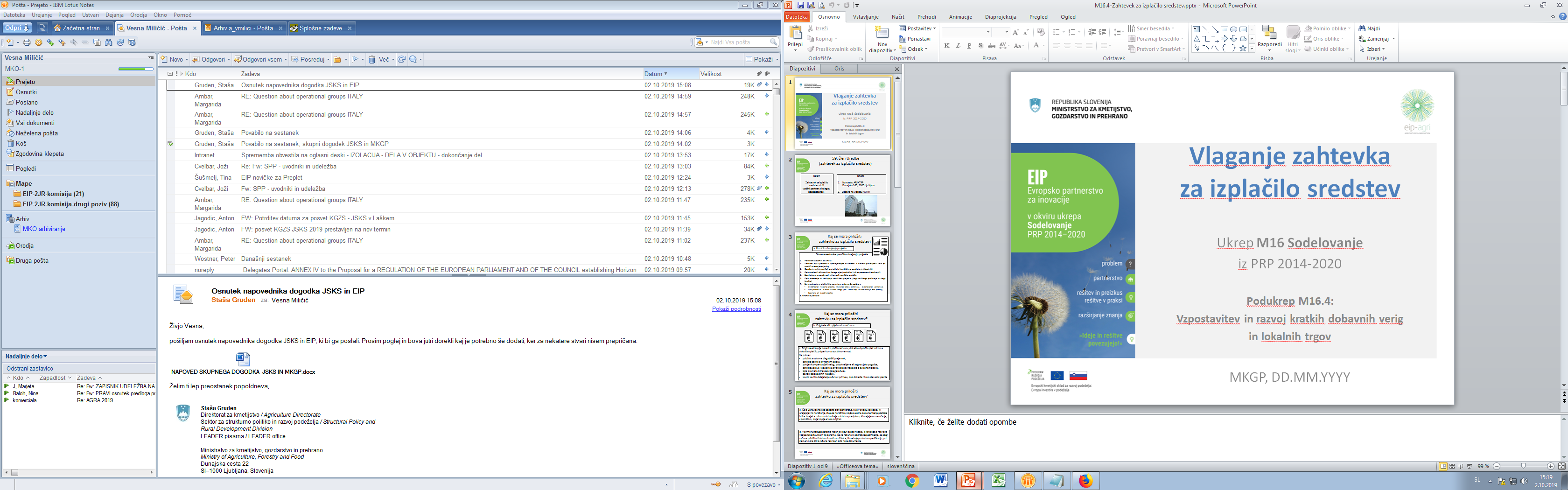 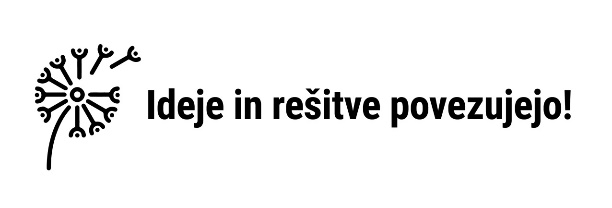 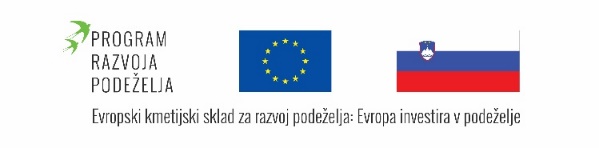 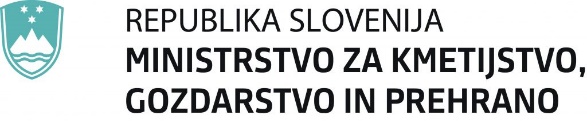 NAMEN IN CILJI PROJEKTA
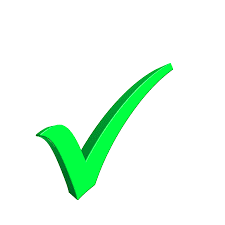 Razvoj izboljšane tehnologije reje 
Razvoj konfekcioniranja klavnih trupov
Izenačena kakovost klavnih trupov 
Promocija mesa drobnice in ozaveščanje potrošnika
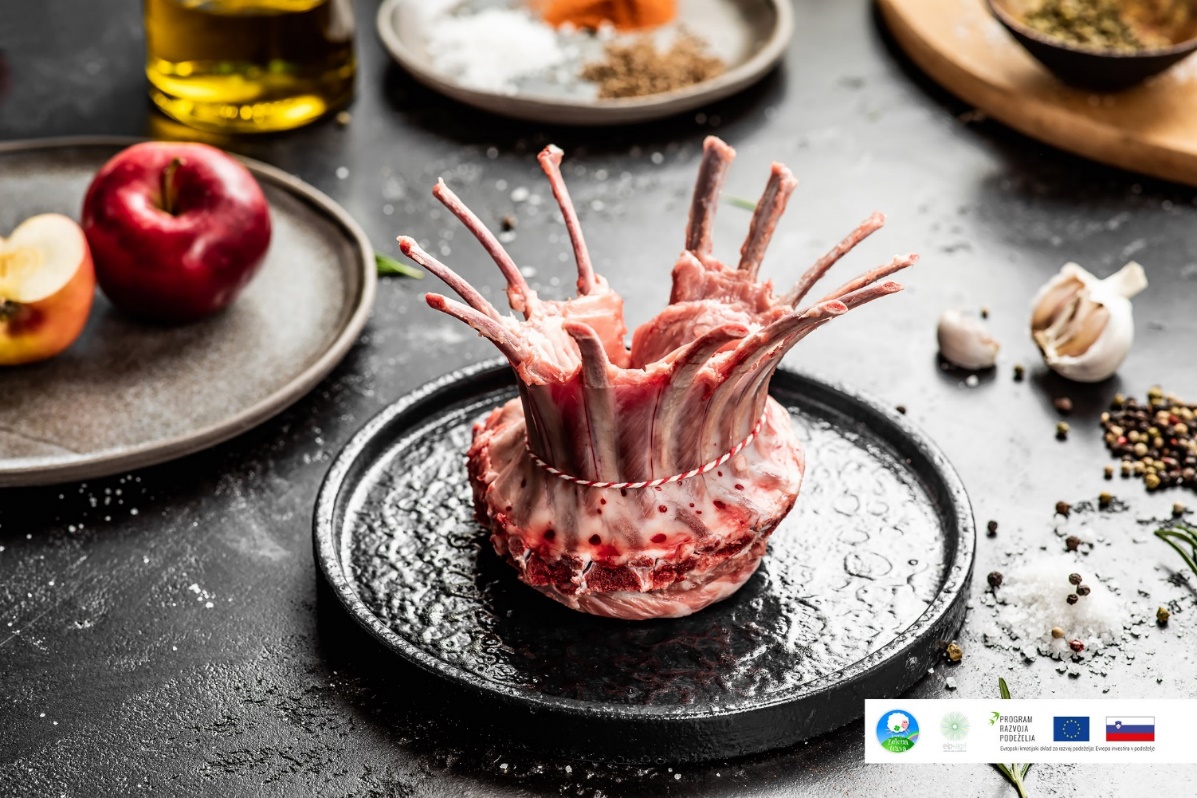 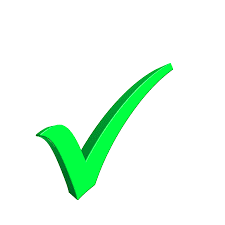 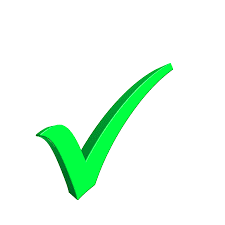 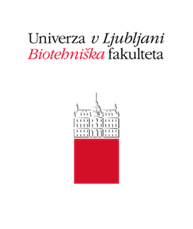 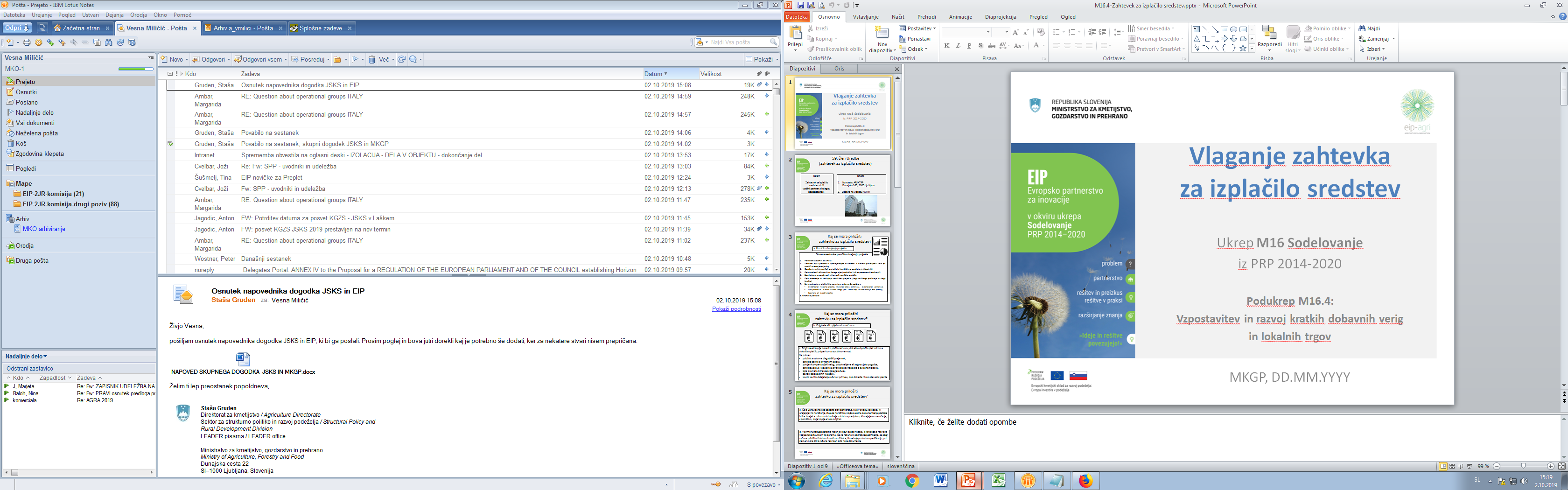 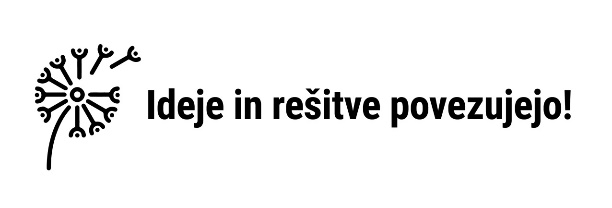 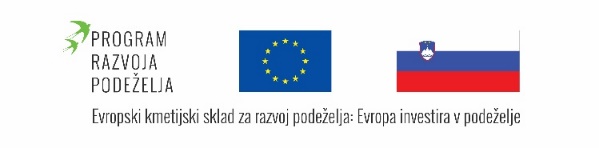 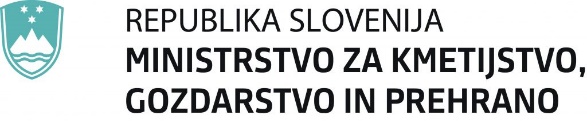 IZVEDBA PRAKTIČNEGA PREIZKUSA
Preizkusi različnih tehnologij reje in pitanja jagnjet
-Tehnologija zgodnje odstavitve jagnjet
-Tehnologija pitanja jagnjet na paši
-Tehnologija pitanja jagnjet v hlevu
-Gospodarsko križanje
-Pitanje na večjo telesno maso ob zakolu
S kakovostnimi parametri smo preverili ustreznost rešitev na lokaciji kmetijskega gospodarstva - člana partnerstva
Vpliv na:
Hitrost rasti jagnjet
Klavne lastnosti
Senzorične lastnosti mesa
Maščobnokislinska sestava mesa
Gospodarnost reje
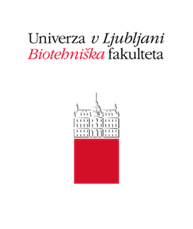 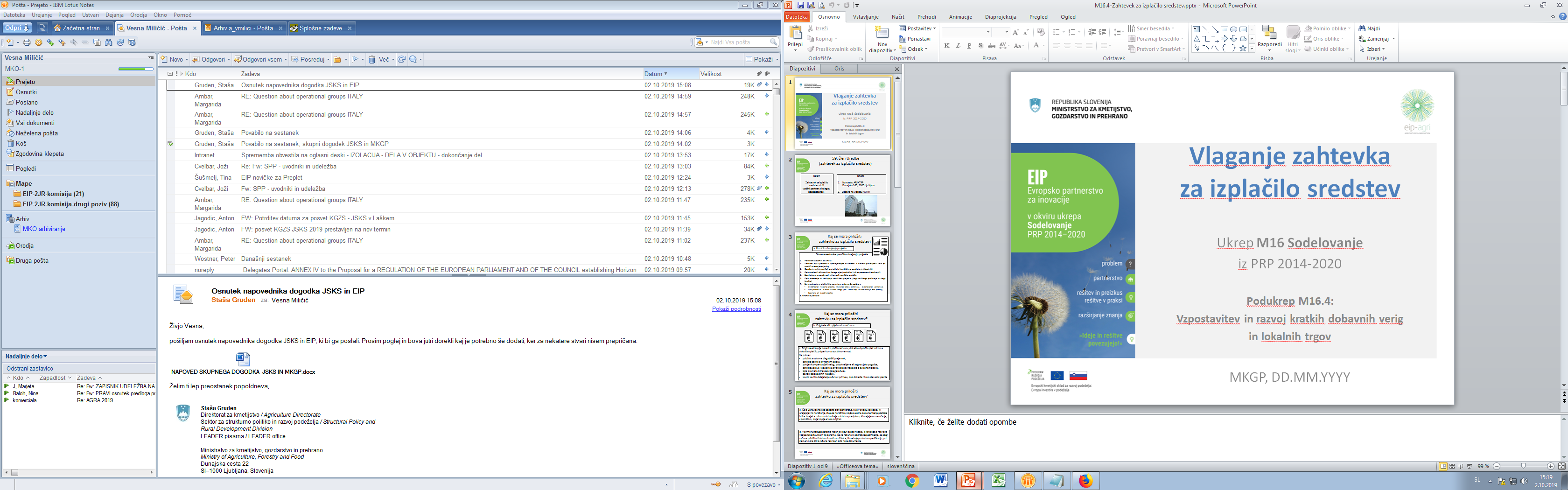 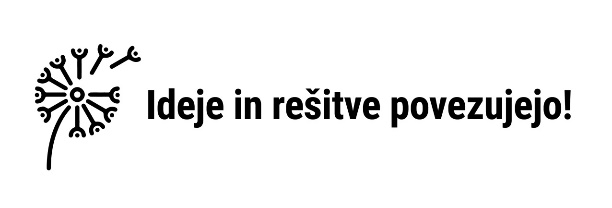 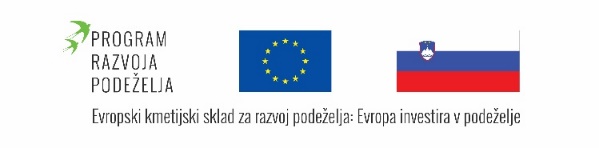 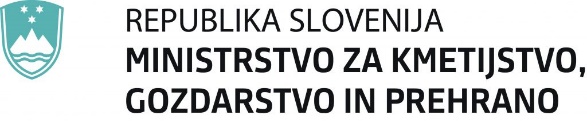 IZVEDLJIVOST PRENOSA V PRAKSO
Za rešitve, razvite v okviru projekta smo izvedli analizo izvedljivosti prenosa v prakso:
Statistična analiza
Gospodarnost reje (POKRITJE)
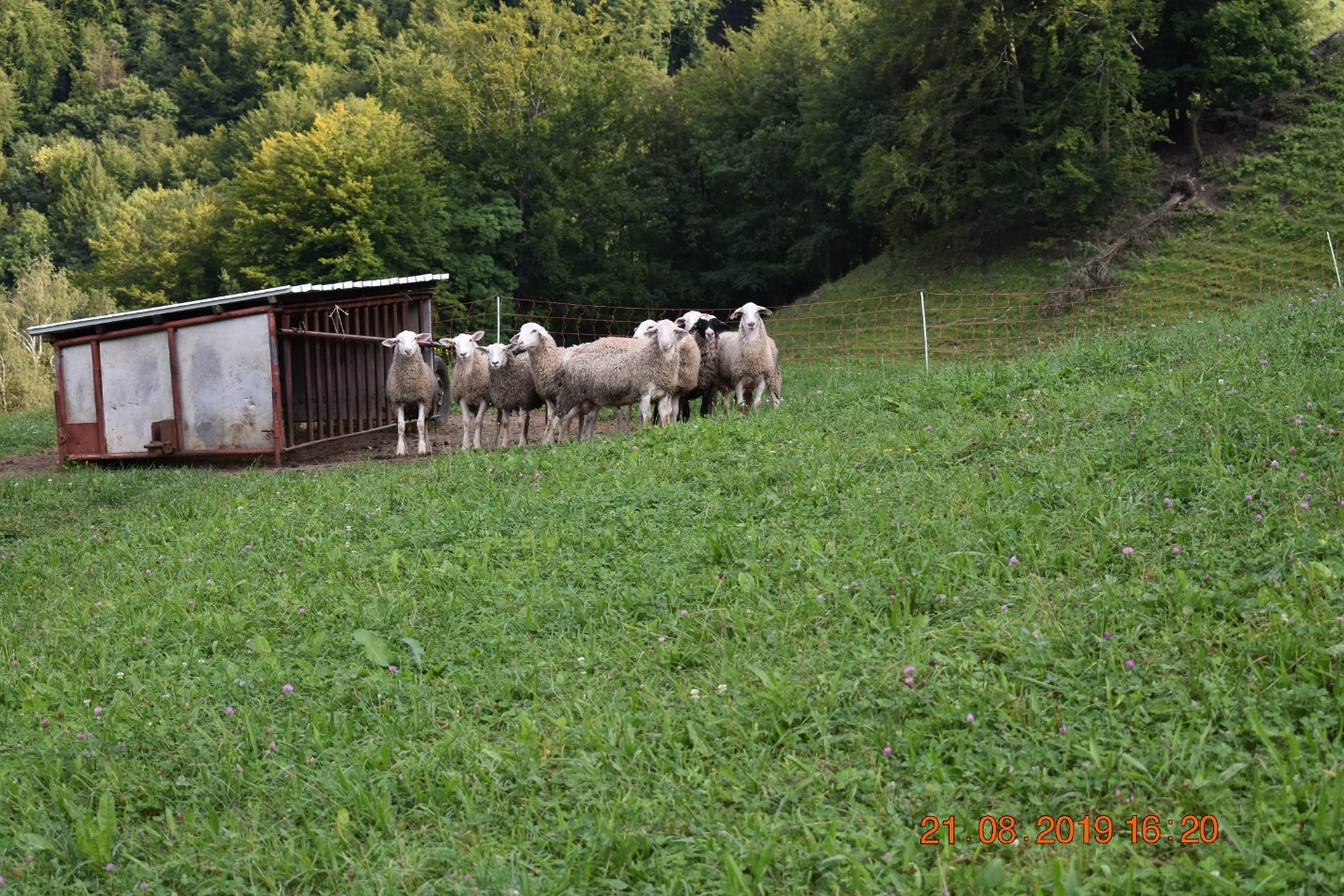 Pitanje odstavljenih jagnjet:
Ob rabi JS in JSR ter gospodarskega križanja izvedljivo tudi v drugih območjih Slovenije 
Omogoča: hitro rast, dobre klavne lastnosti, odlično kakovost mesa
Na paši / v hlevu
Dnevni prirast od rojstva do zakola: > 270 g/dan / >300 g/dan
Telesna masa ob zakolu: > 37 kg
Starost ob zakolu: max 120 dni
Mesnatost: U-
Zamaščenost: 30
Ugodno razmerje n-6/n-3 PUFA : 1,7 – 4,5  (WHO priporočila: <5,0)
Ovce lahko prej pripustimo
Večje število rojenih jagnjet/ovco/leto
Konfekcioniranje:
Masa klavnega trupa >20 kg
Dodana vrednost
Pokritje: -54 do +46 €/ovco
Močno odvisno od št. rojenih jagnjet/ovco/leto
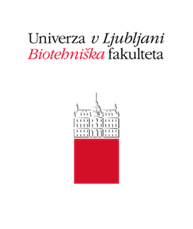 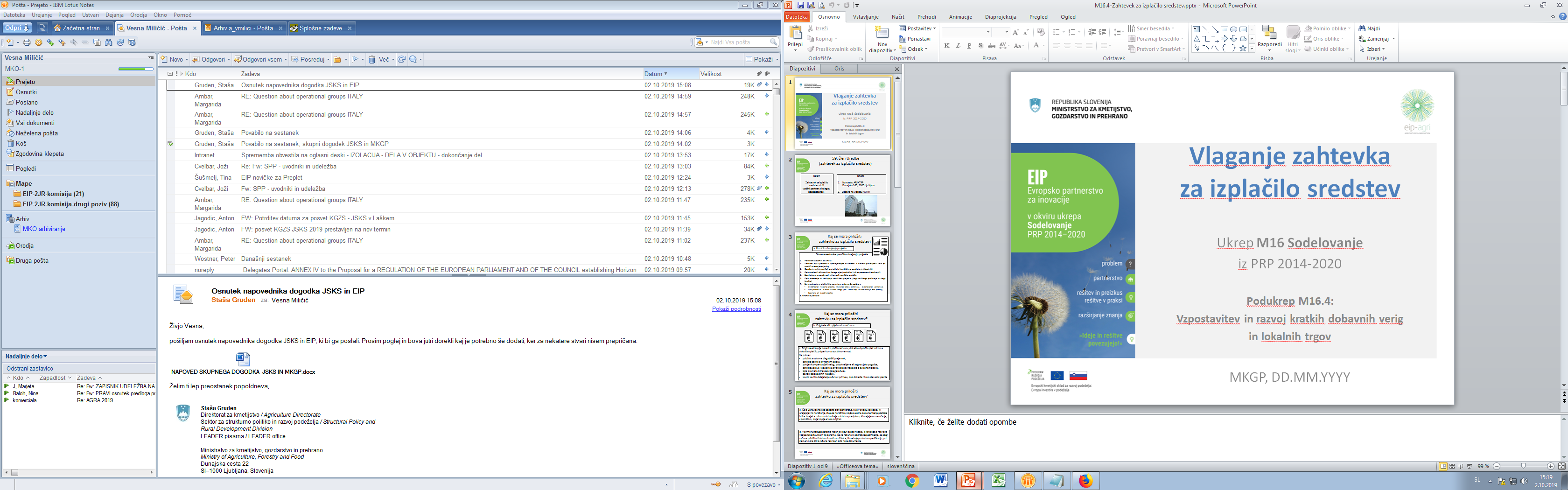 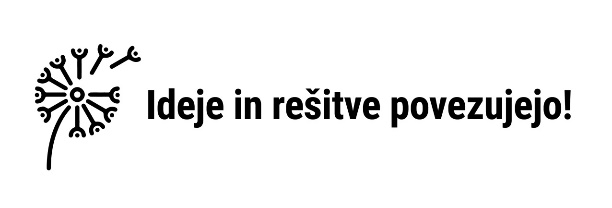 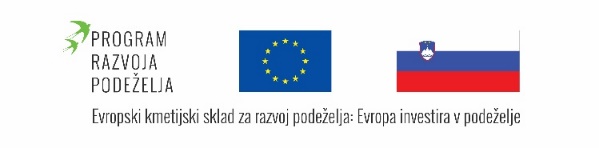 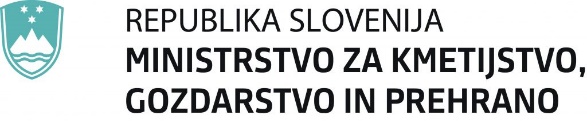 PRENOS ZNANJA
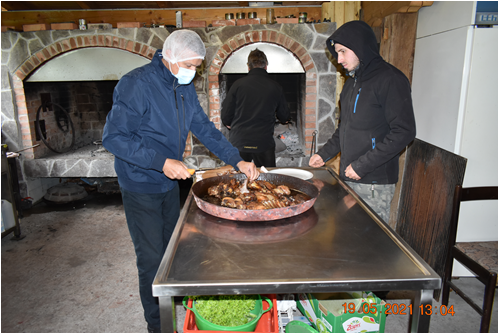 Predavanja: 5 predavanj s predstavitvijo rezultatov 
Objave: preko 15 objav z znanstvenih in strokovnih revijah
Delavnice in usposabljanja za člane partnerstva
Demonstracije razseka klavnega trupa: 5x
Demonstracije kulinarične priprave jagnjetine: 5x
Izobraževalno promocijski film
Tehnološka navodila: 5x
Spletna stran, FB
Televizija
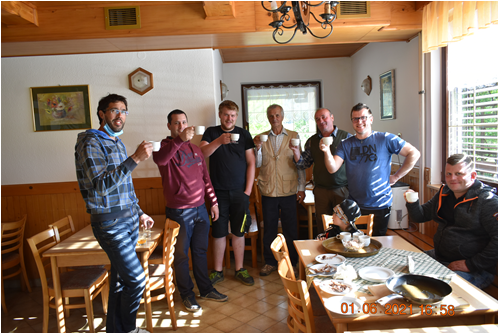 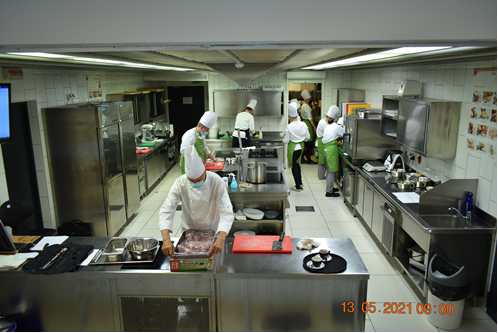 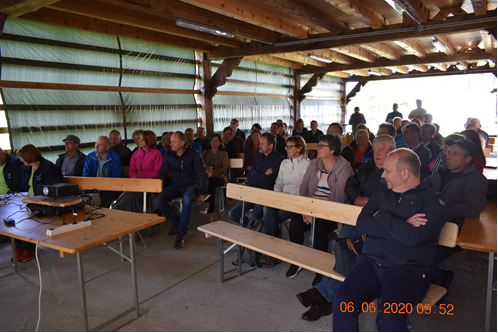 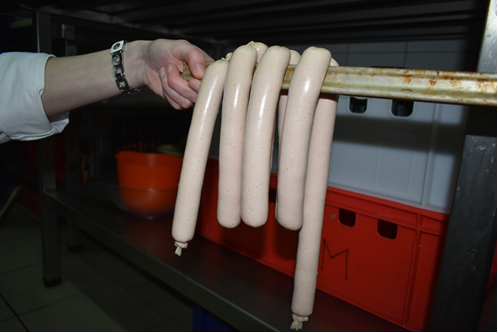 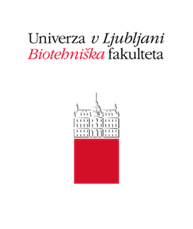 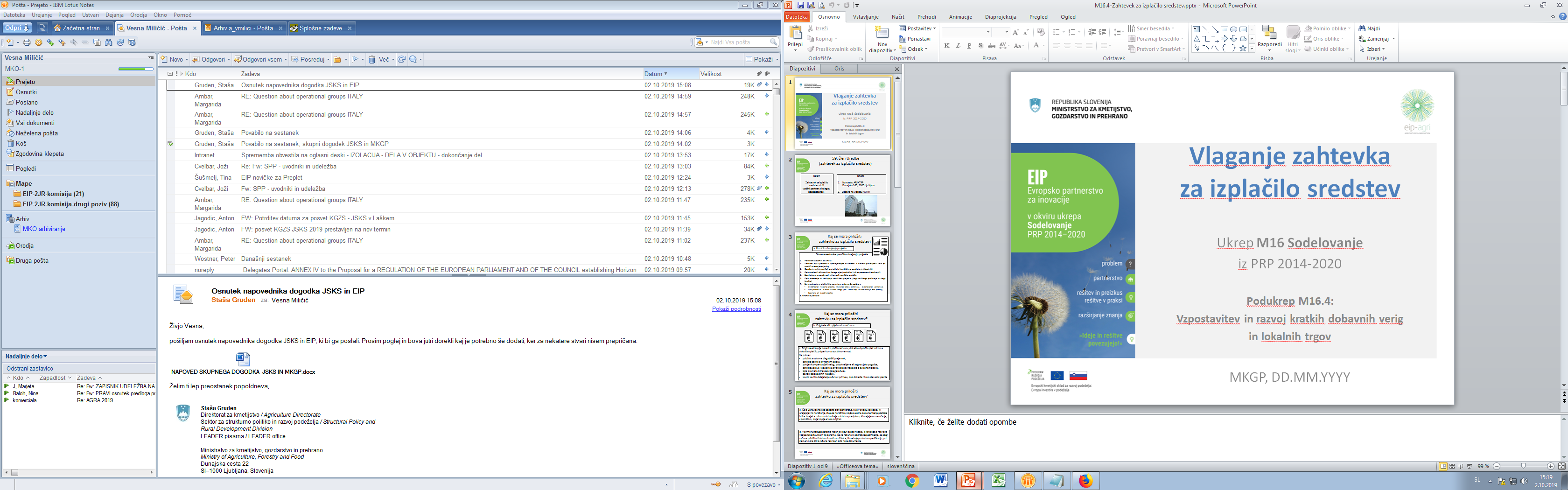 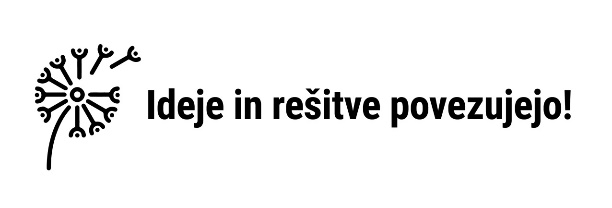 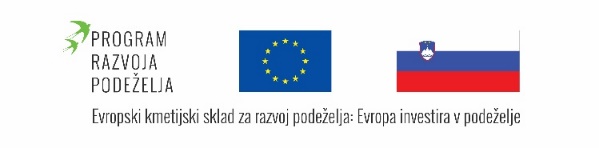 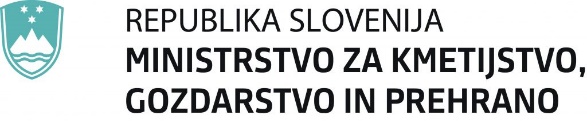 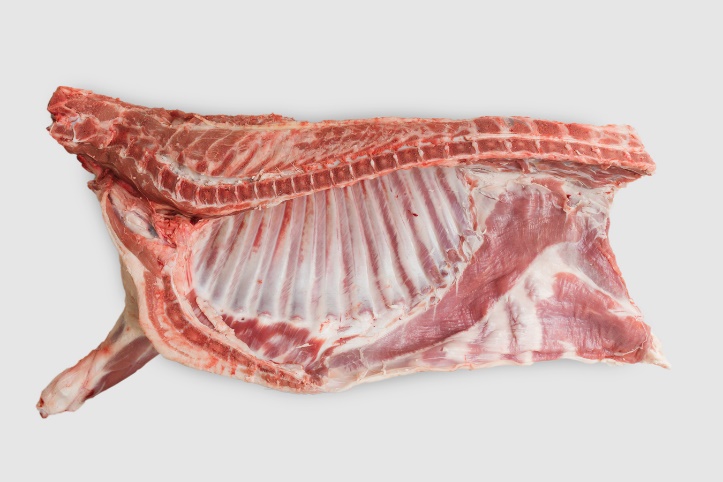 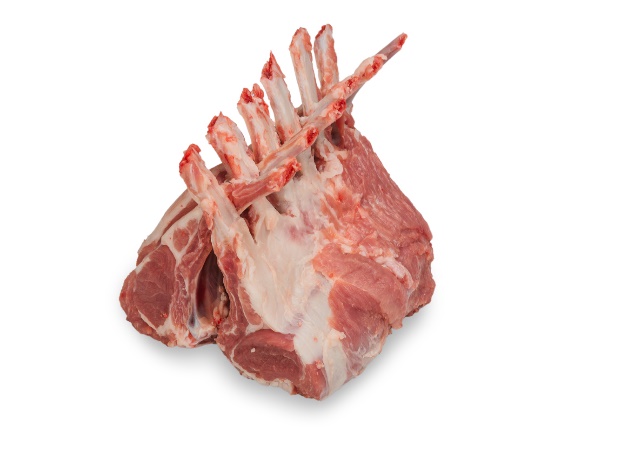 SAMOEVALVACIJA
Ovrednotenje izvajanja projekta:
Razvoj izboljšane tehnologije reje 
Razvoj konfekcioniranja klavnih trupov
Prenos znanja
Uporabnost in trajnost – načrt trženja in vstopa na trg
Partnerstvo: Dobro sodelovanje
Spoznanja pri izvedbi projekta:
Natančen načrt aktivnosti
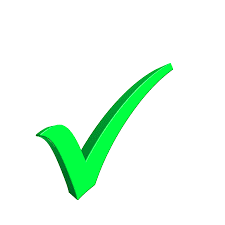 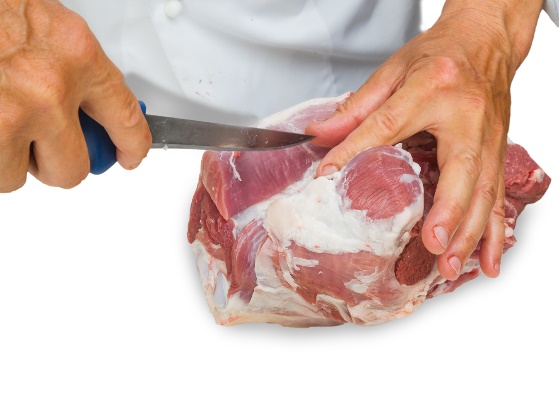 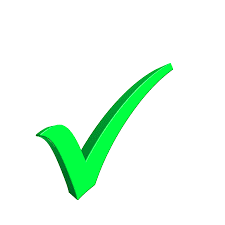 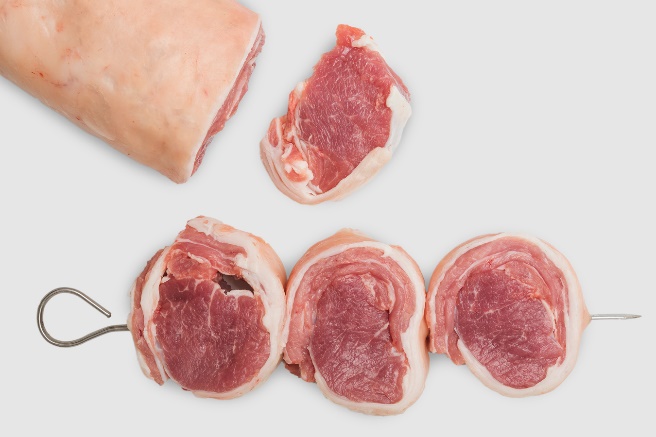 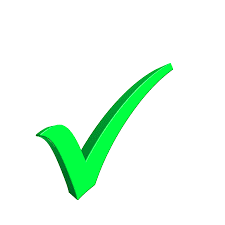 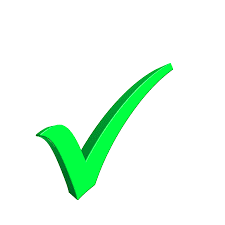 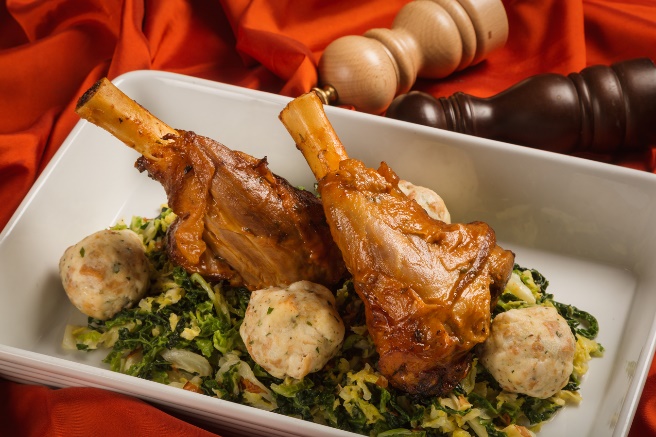 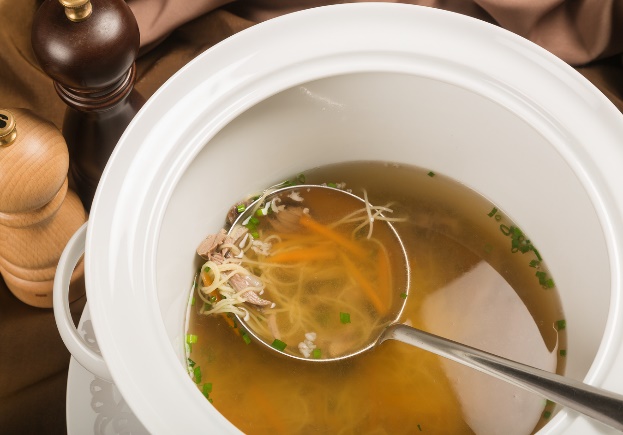 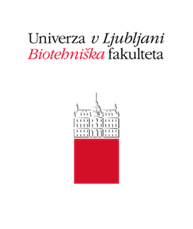 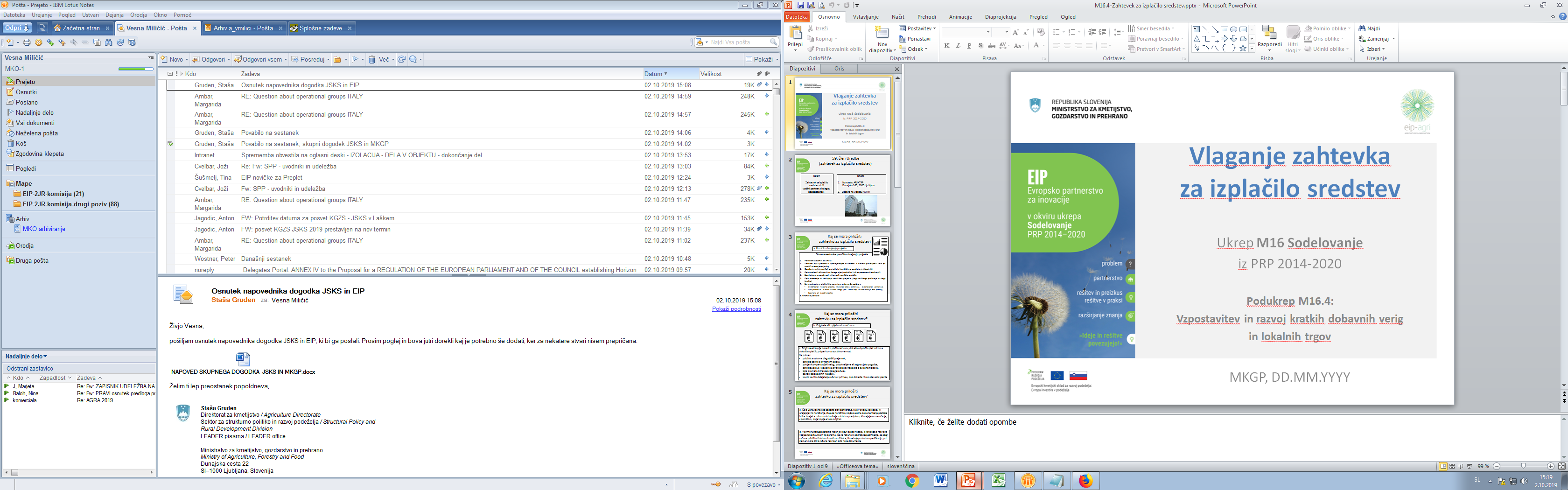 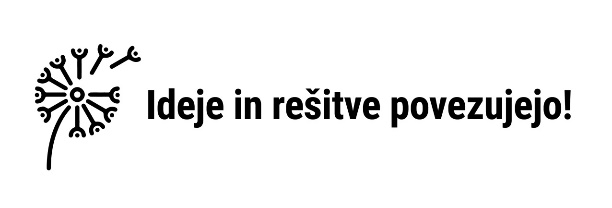 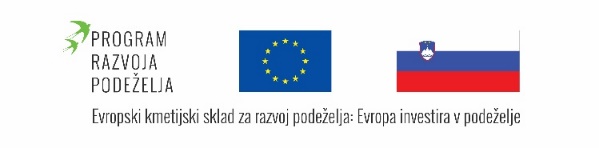 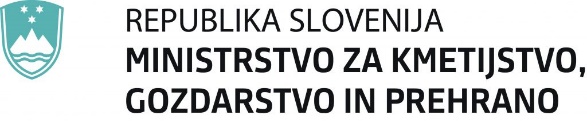 Kontaktni podatki vodilnega partnerja
Univerza v Ljubljani, Kongresni trg 12, 1000 Ljubljana
Vodja projekta: Angela Cividini
Angela.cividini@bf.uni-lj.si
+386 1 3203 926
http://www.bf.uni-lj.si/oddelek-za-zootehniko/oddelek/raziskovalno-delo/projekti/
Facebook:

https://www.drobnica.si/projekti/
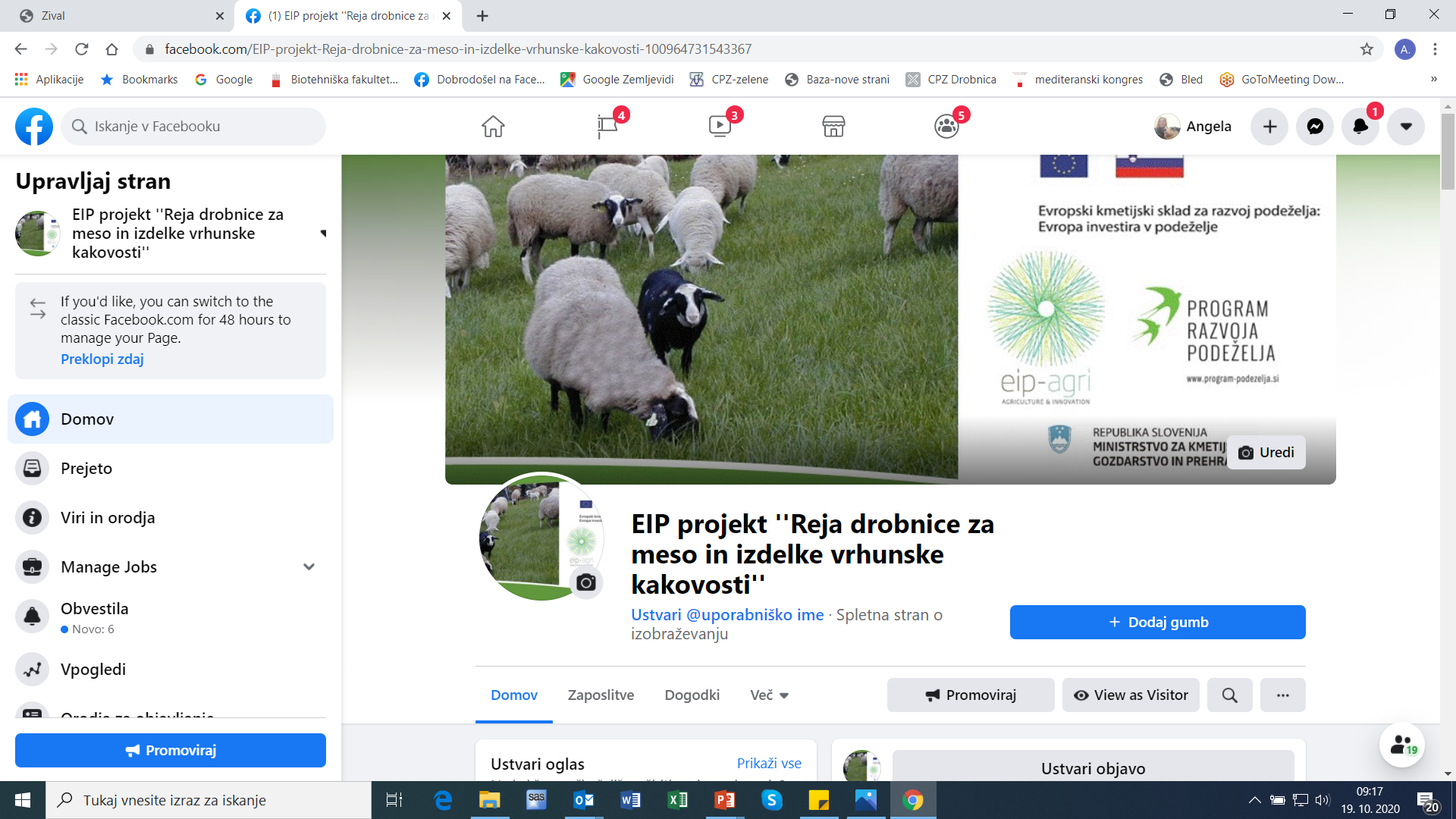 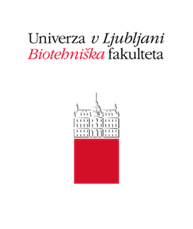 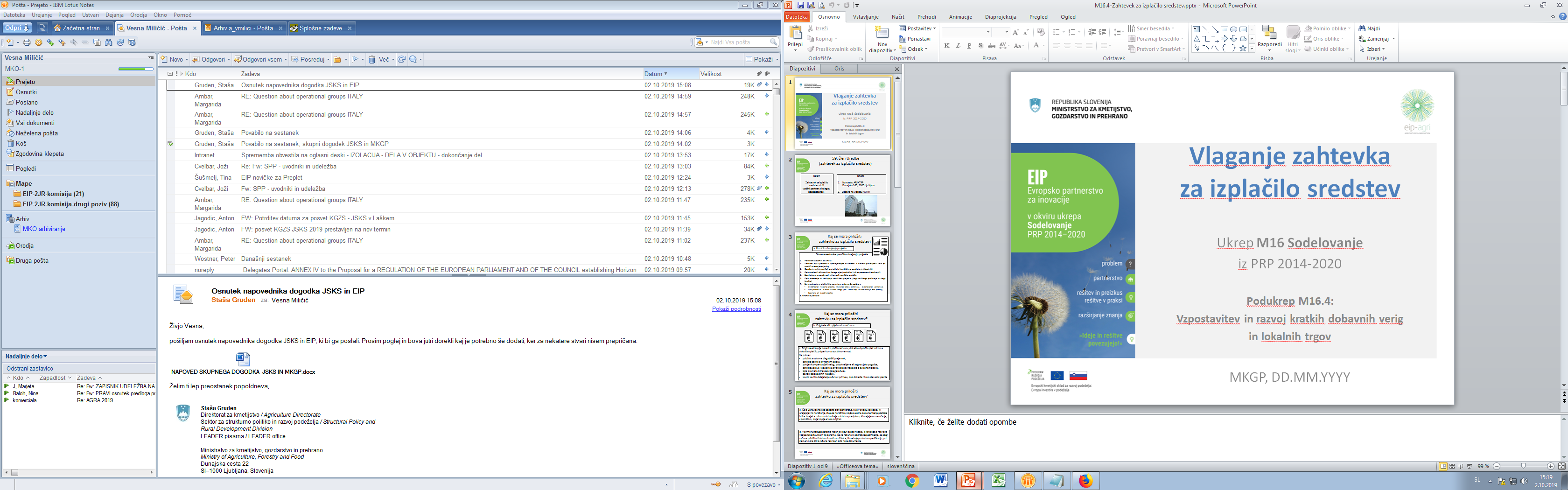 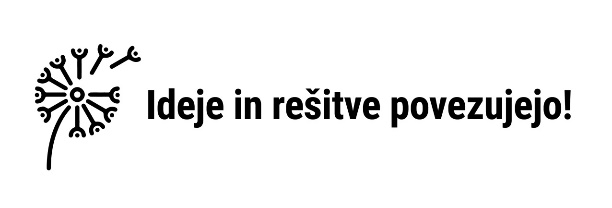 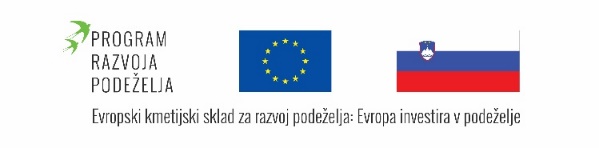 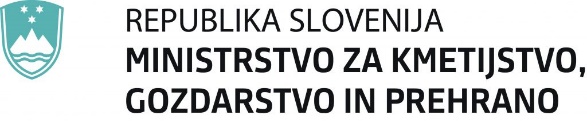 Hvala za pozornost!
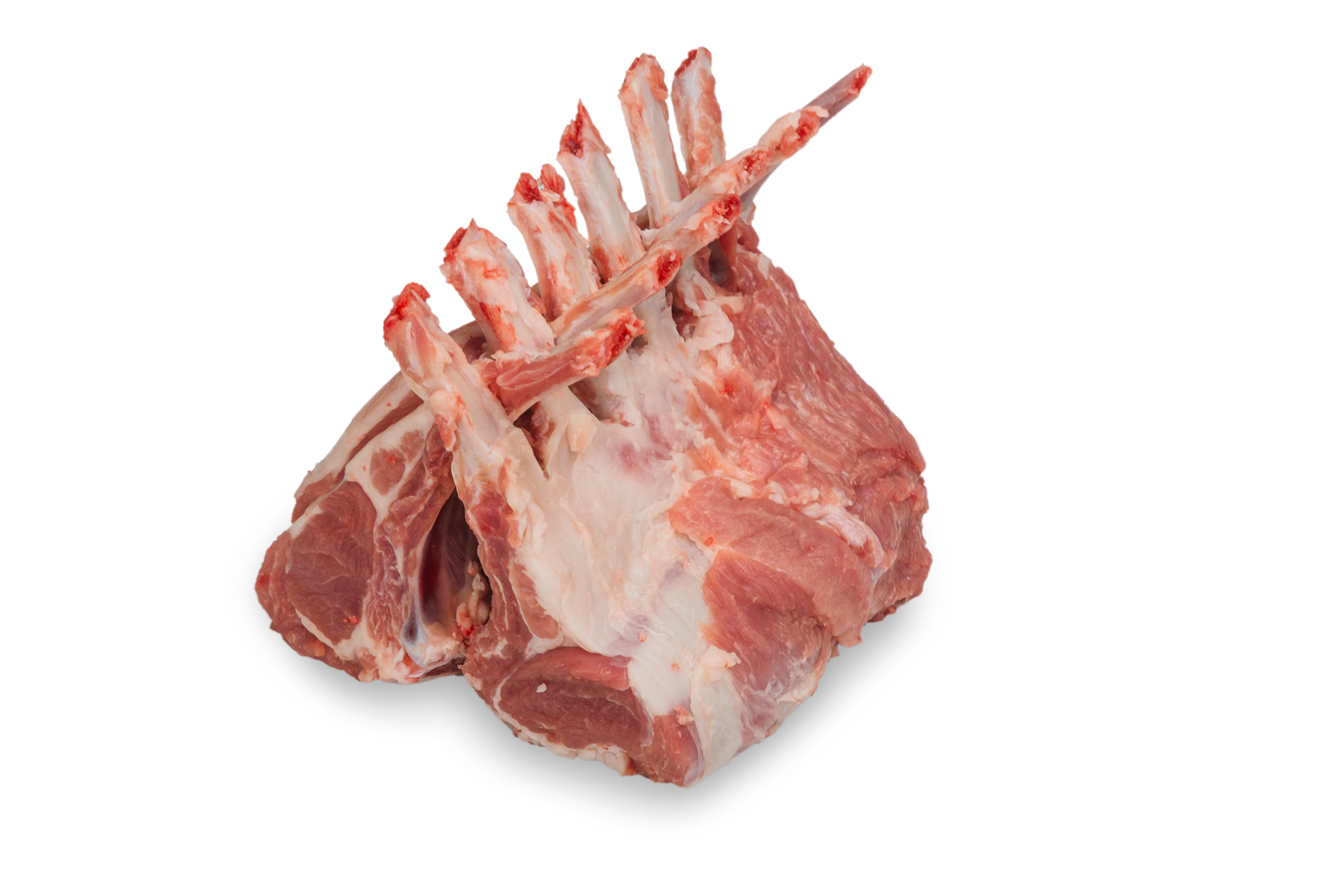 Jagnječje zarebrnice z žajbljevo omako
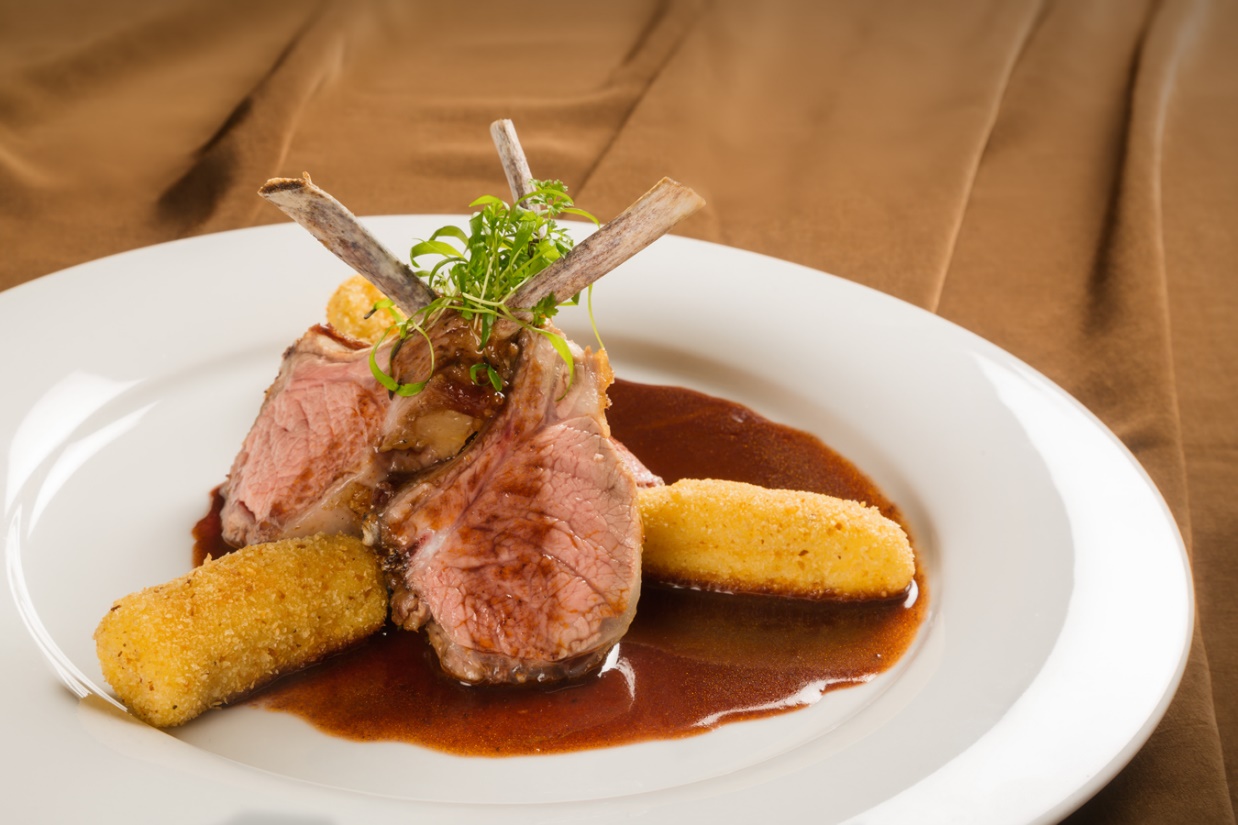 4 dvojne jagnječje zarebrnice
sol, poper
2 stroka česna
30 g olja
1 dl suhega rdečega vina
2 vejici svežega žajblja
Zarebrnice operemo, obrišemo, rahlo potolčemo, porežemo žilice, solimo in popramo ter jih namažemo s strtim česnom. Na vroči maščobi zarebrnice pečemo na vsaki strani 3 minute in jih preložimo na toplo. Sok od pečenja, ki je ostal v ponvi, zalijemo z vinom in nekoliko povremo. Žajbljeve liste operemo, osušimo, zrežemo na tanke rezance in damo v omako. Omaki dodamo zarebrnice, malo podušimo in serviramo. Poleg ponudimo krompirjeve ocvrtke.